Qari mill-Ktieb 
tal-Ġenesi
Ġen 13, 2.5-18
U Abram stagħna ħafna b’imrieħel, fidda u deheb. U Lot ukoll, li kien ġie ma’ Abram, kellu mrieħel, baqar u għerejjex.
U l-art ma kinitx tiflaħ għalihom li jgħammru flimkien, għax ġidhom kien kbir u ma setgħux jgħammru flimkien.
U kien hemm tilwima bejn ir-rgħajja tal-imrieħel ta’ Abram u bejn ir-rgħajja 
tal-imrieħel ta’ Lot. 
U l-Kangħanin u l-Periżżin
kienu għadhom jgħammru l-art. U Abram qal lil Lot: “Ma għandux ikun hemm ġlied bejni u bejnek, u bejn ir-rgħajja tiegħi u
r-rgħajja tiegħek, għax aħna aħwa. Mhix l-art kollha quddiemek? Tbiegħed minni, nitolbok. Jekk tiġbed lejn ix-xellug,
jien immur lejn il-lemin, u jekk tiġbed lejn il-lemin, jien immur lejn ix-xellug”.
U Lot rafa’ għajnejh, u ra li l-inħawi kollha madwar
il-Ġordan kien kollu raba’ saqwi – qabel ma l-Mulej qered lil Sodoma u ’l Gomorra – bħall-ġnien 
tal-Mulej u bħall-art
tal-Eġittu sa ħdejn Sogħar. U Lot għażel l-inħawi kollha madwar il-Ġordan u telaq lejn il-Lvant; u hekk tbiegħdu minn xulxin.
Abram baqa’ jgħammar 
fl-art ta’ Kangħan u Lot beda jgħammar fl-ibliet 
tal-wied u waqqaf 
l-għerejjex sa Sodoma.
Imma n-nies ta’ Sodoma kienu ħżiena u midinba ħafna quddiem il-Mulej.
U l-Mulej kellem lil Abram wara li Lot kien tbiegħed
minnu: 
“Arfa’ għajnejk u ħares mill-post fejn int qiegħed, lejn it-Tramuntana u 
n-Nofsinhar, lejn il-Lvant
u l-Punent; l-art kollha li qiegħed tara, lilek nagħtiha u lil nislek għal dejjem. U nagħmel lil nislek bħat-trab tal-art.
Jekk xi ħadd jista’ jgħodd it-trab tal-art, lil nislek ukoll ikun jista’ jgħodd.
Qum u aqsam l-art minn tulha u mill-wisa’ tagħha, għax lilek se nagħtiha”. 
U rafa’ Abram l-għarix u mar jgħammar ħdejn
il-balluta ta’ Mamri, li hemm f’Ħebron. U bena hemm artal lill-Mulej.
Il-Kelma tal-Mulej
R:/ Irroddu ħajr lil Alla
Salm Responsorjali
R:/ Mulej, min jgħammar 
fid-dar tiegħek?
Min jgħix bla ħtija u jagħmel it-tajjeb,
min jgħid is-sewwa f’qalbu;
min ma jqasssasx bi lsienu.
R:/ Mulej, min jgħammar 
fid-dar tiegħek?
Min ma jagħmilx deni lil ġaru,
u ma jgħajjarx lil għajru;
min ma jistmax 
lill-bniedem ħażin,
Imma jweġġaħ lil dawk li jibżgħu mill-Mulej.
R:/ Mulej, min jgħammar 
fid-dar tiegħek?
Min jislef u ma jitlobx imgħax,
u ma jixxaħħamx kontra min hu bla ħtija.
Min jagħmel dan qatt ma jitħarrek.
R:/ Mulej, min jgħammar 
fid-dar tiegħek?
Hallelujah, Hallelujah
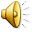 Jiena d-dawl tad-dinja, 
jgħid il-Mulej; min jiġi warajja jkollu d-dawl tal-ħajja.
Hallelujah, Hallelujah
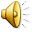 Qari mill-Evanġelju skont 
San Mattew  
Mt 7, 6.12-14
R:/ Glorja lilek Mulej
F’dak iż-żmien, Ġesù qal 
lid-dixxipli tiegħu:
“Tagħtux lill-klieb dak li hu qaddis, u tixħtux 
il-ġawhar tagħkom quddiem il-ħnieżer li ma jmorrux jgħaffġuhom
b’saqajhom u mbagħad iduru għalikom u jqattgħukom bi snienhom.
Mela dak kollu li tridu li 
l-bnedmin jagħmlu lilkom,
agħmluh ukoll intom lilhom; għax din hi l-Liġi u l-Profeti. Għaddu 
mill-bieb id-dejjaq.
Għax wiesa’ l-bieb u spazjuża t-triq li tieħu għat-telfien, u ħafna huma li jgħaddu minnha.
Imma kemm huwa dejjaq il-bieb u dejqa t-triq li tieħu għall-ħajja, u ftit huma li jsibuha!”
Il-Kelma tal-Mulej
R:/ Tifħir lilek Kristu